Евгении крылатов
Крылатые качели
Крылатые качели
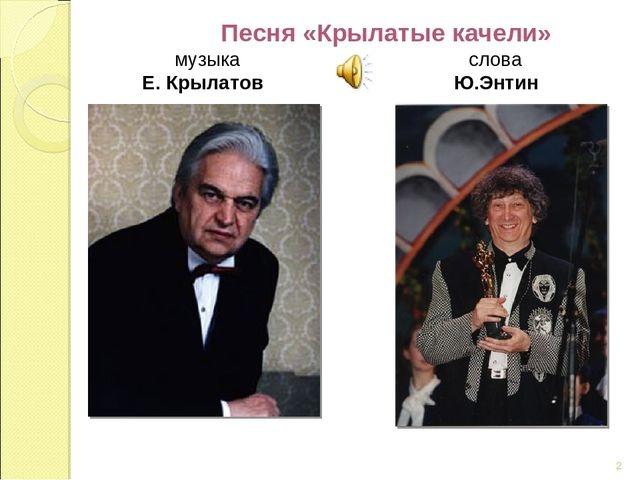 История создания. Крылатые качели были созданны Евгением Крылатовым(музыка)и Юрием Этнином(слова) в 1979г.к фильму”Приключение Электроника”
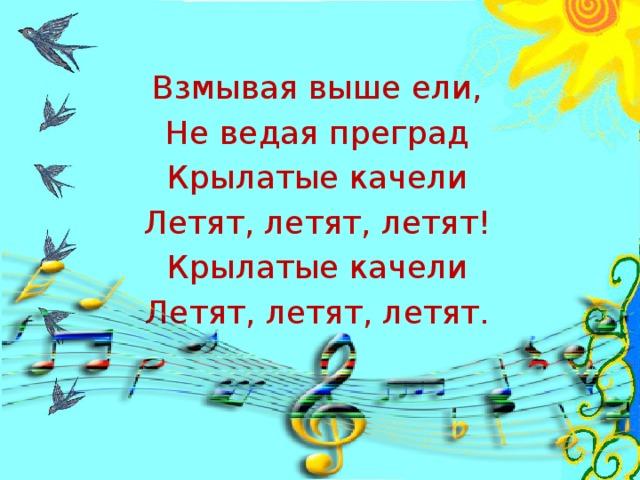 Крылатые качели
Прослушав данную композицию мне аж не захотелось взрослеть.Пока мы дети и у нас нет проблем и забот.я понял для себя что надо радоваться детсву ведь оно не навсегда.